Röjning
Wembley
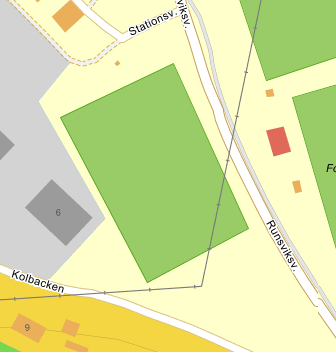 Avgränsningar
Norr – Gräsområdet utanför staketet mot Stationsvägen inkluderande hörnet mot Runsviksvägen

Väster – ca 2 m utanför staketet

Söder – Gräs/buskområdet utanför staketet och ner mot den lilla infarten från Runsviksvägen

Öster – Runsviksvägen



Slyröjning 
Grästrimning
Grusplan + Thulevallen
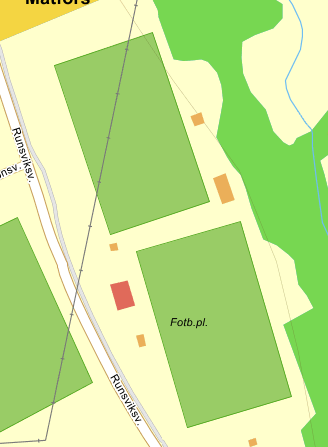 Avgränsningar
Norr – Närmast runt den grusade ytan utanför staketet

Väster – Runsviksvägen

Söder – Staketet mot tennisbanan

Öster – Staketet mot Thuledalen



Slyröjning 
Grästrimning
Thulebäcken
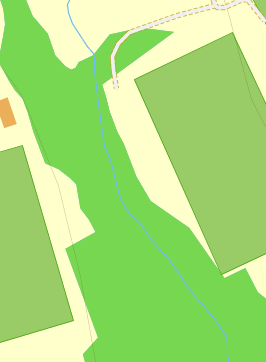 Avgränsningar
Norr – ca 10 m norr om stigen mot Thuledalen

Väster – Staketet mot A-plan

Söder – Slutet på vägen upp mot MIF-kullen

Öster – 5 m från vägen; tvärs över bäcken; upp mot kiosken ; utsidan av staketet mot planen



Slyröjning 
Grästrimning
Thuledalen
Avgränsningar
Norr – Vägen

Väster – Ner mot slänten mot bäcken; Området direkt utanför staketet

Söder – Några meter utanför staketet

Öster – 10 m upp i slänten mot golfbanan




Slyröjning 
Grästrimning
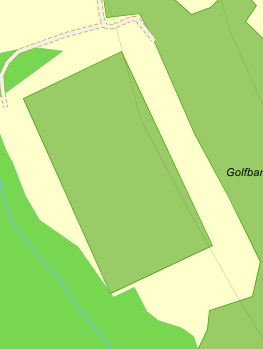 Tennisplan
Avgränsningar
Norr – Staketet mot A-plan

Väster – Runsviksvägen

Söder – Mot lilla parkeringen

Öster – Toppen av kullen ner mot slänten



Slyröjning 
Grästrimning
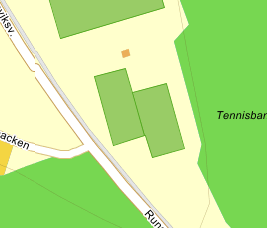